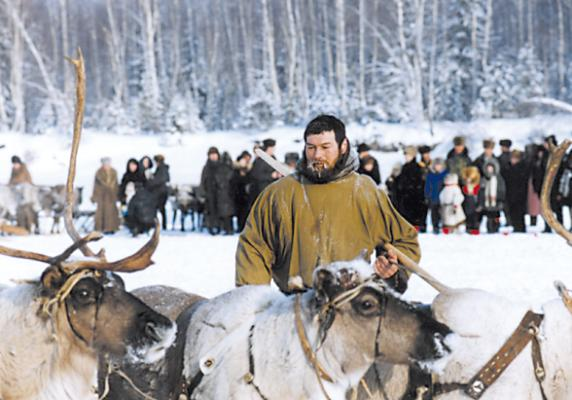 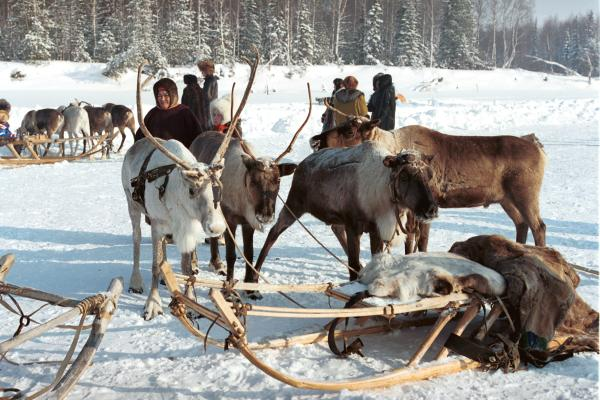 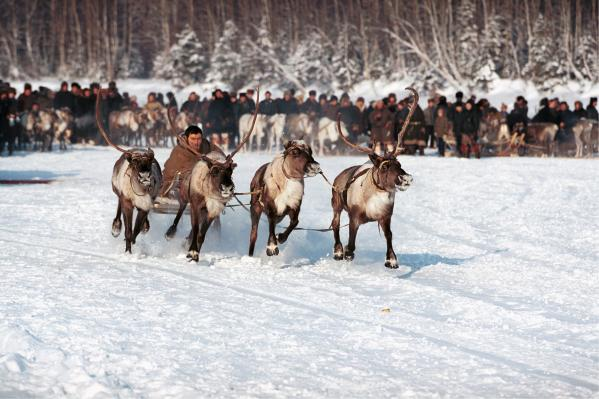 33
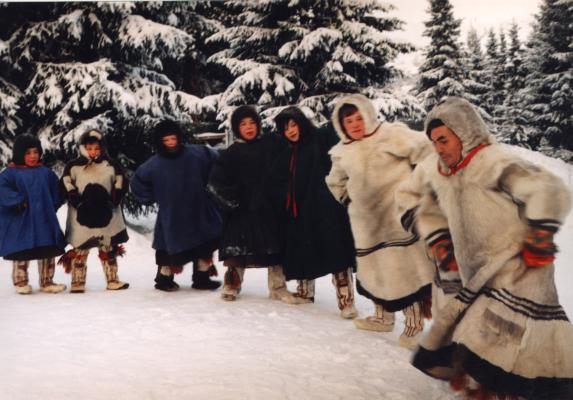 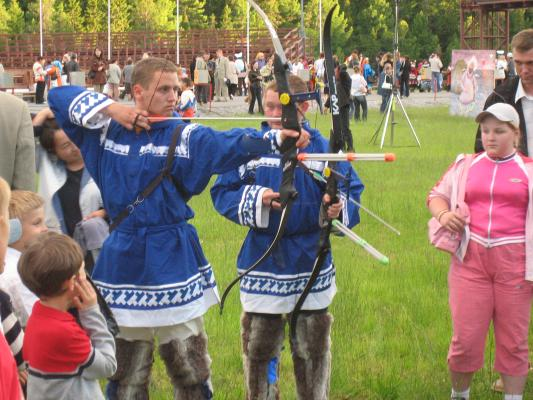 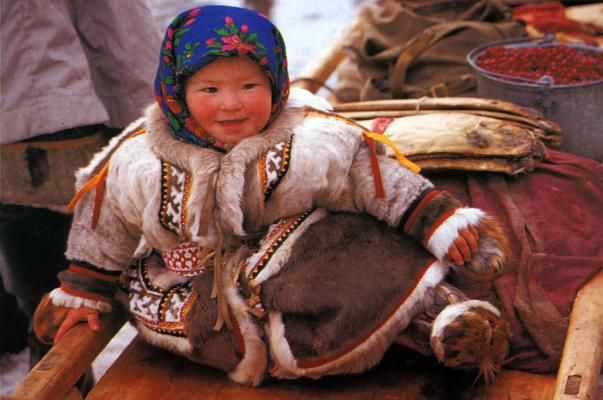 Работа в тетради-учебнике.
1).  Стр. 7  № 6 .

2).  Стр. 12 № 3.
 Творческое задание 
(кто справился быстро – составить и решить обратные задачи  )
Повторенье – мать ученья:
Уравнением называется равенство, содержащее (переменную) неизвестное число, значение которого надо найти.
Решить уравнение – значит найти его корень.
Рефлексия:
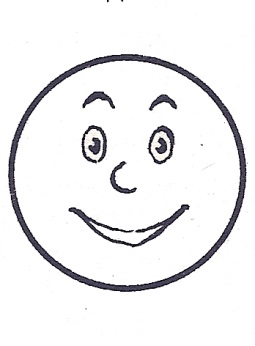 Вы считаете, что урок прошёл для вас плодотворно, с пользой. Вы научились и можете помочь другим.
Вы считаете, что научились решать уравнения, но вам ещё нужна помощь.
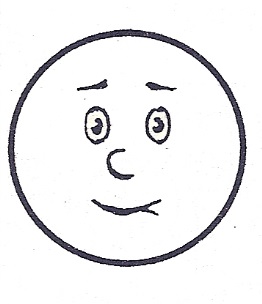 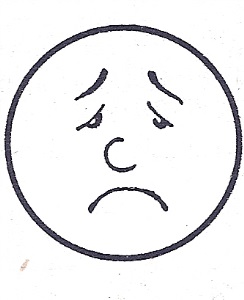 Вы считаете, что было трудно на уроке.
Спасибо за отличную
работу!
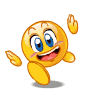 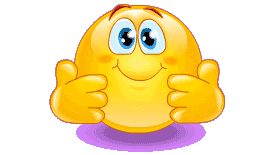 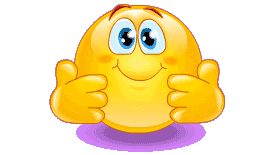 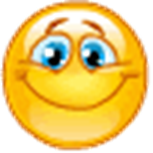 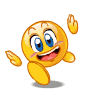 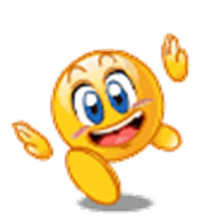 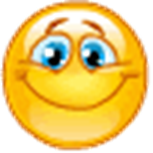